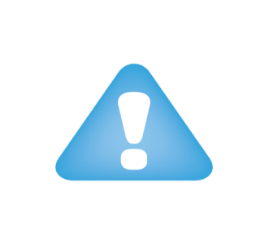 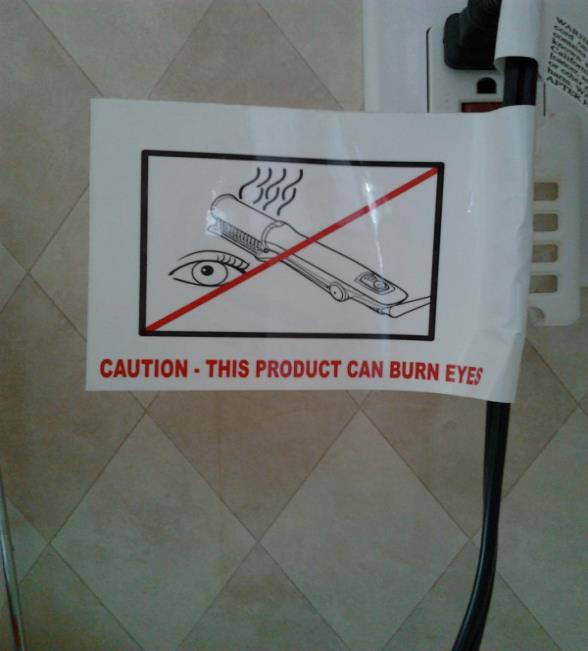 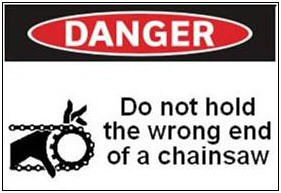 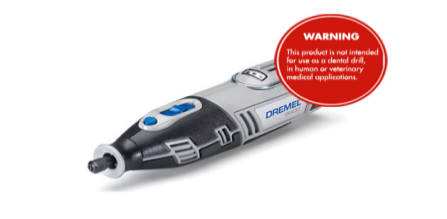 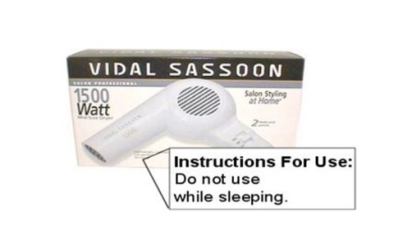 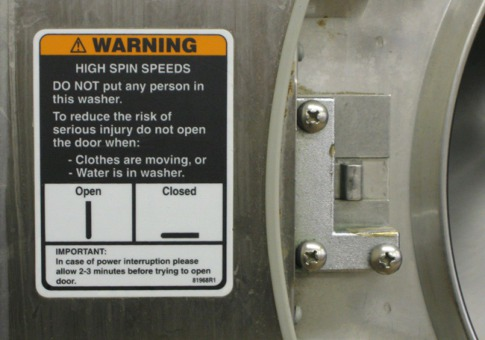 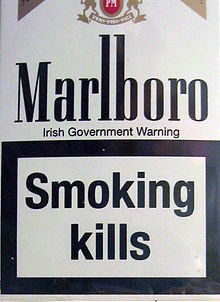 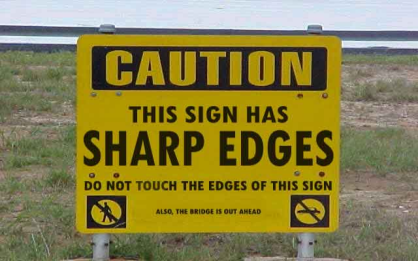 THE EPISTLE TO THE HEBREWS
FOCUS
Be Faithful to Christ No Matter What
DIVISIONS
The Superiority of Christ as God’s Spokesmen
The Superiority of Christ as our High Priest
The Superiority of the New Covenant of Christ
Remain Steadfast in Christ
CHRIST IS SUPERIOR TO ANYTHING YOU MIGHT USE AS A COMPARISON
WARNINGS
Drift Away
Hardened Heart
Dull of Hearing
Willful Sinning
Do not Refuse God
Warnings to the Hebrews
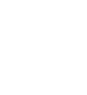 1
2
3
4
5
Drifting Away
Hardened Heart
Dull of Hearing
Willful Sinning
Do not Refuse God
We must give the more earnest heed to the things we have heard, lest we drift away.
8 Do not harden your hearts…
12 Beware, brethren, lest there be in any of you an evil heart of unbelief
…we have much to say, and hard to explain, since you have become dull of hearing.
For if we sin willfully after we have received the knowledge of the truth, there no longer remains a sacrifice for sins
Do not refuse God. For if those did not escape when they refused him who warned them on earth, much less will we escape who turn away from Him who warns from heaven.
2:1
3:8, 12
5:11
10:26
12:25
Warnings to the Hebrews
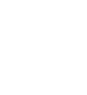 1
2
3
4
5
Drifting Away
Hardened Heart
Dull of Hearing
Willful Sinning
Do not Refuse God
We must give the more earnest heed to the things we have heard, lest we drift away.
8 Do not harden your hearts…
12 Beware, brethren, lest there be in any of you an evil heart of unbelief
…we have much to say, and it is hard to explain, since you have become dull of hearing.
For if we sin willfully after we have received the knowledge of the truth, there no longer remains a sacrifice for sins
Do not refuse God. For if those did not escape when they refused him who warned them on earth, much less will we escape who turn away from Him who warns from heaven.
2:1
3:8, 12
5:11
10:26
12:25
Willful Sinning (HEB 10: 26 – 31)
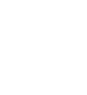 26 For if we go on sinning willfully after receiving the knowledge of the truth, there no longer remains a sacrifice for sins, 27 but a terrifying expectation of judgment and the fury of a fire which will consume the adversaries. 28 Anyone who has set aside the Law of Moses dies without mercy on the testimony of two or three witnesses. 29 How much severer punishment do you think he will deserve who has trampled underfoot the Son of God, and has regarded as unclean the blood of the covenant by which he was sanctified, and has insulted the Spirit of grace? 30 For we know Him who said, “Vengeance is Mine, I will repay.” And again, “The Lord will judge His people.” 31 It is a terrifying thing to fall into the hands of the living God.
Willful Sinning (HEB 10: 26 – 31)
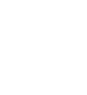 26 For if we go on sinning willfully after receiving the knowledge of the truth, there no longer remains a sacrifice for sins, 27 but a terrifying expectation of judgment and the fury of a fire which will consume the adversaries. 28 Anyone who has set aside the Law of Moses dies without mercy on the testimony of two or three witnesses. 29 How much severer punishment do you think he will deserve who has trampled underfoot the Son of God, and has regarded as unclean the blood of the covenant by which he was sanctified, and has insulted the Spirit of grace? 30 For we know Him who said, “Vengeance is Mine, I will repay.” And again, “The Lord will judge His people.” 31 It is a terrifying thing to fall into the hands of the living God.
Willful Sinning (A closer look at this warning)
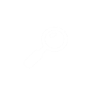 NUM 15:22-31
22 ‘But when you unwittingly fail and do not observe all these commandments, which the Lord has spoken to Moses, 23 even all that the Lord has commanded you through Moses, from the day when the Lord gave commandment and onward throughout your generations, 24 then it shall be, if it is done unintentionally, without the knowledge of the congregation, that all the congregation shall offer one bull for a burnt offering, as a soothing aroma to the Lord, with its grain offering and its drink offering, according to the ordinance, and one male goat for a sin offering. 25 Then the priest shall make atonement for all the congregation of the sons of Israel, and they will be forgiven; for it was an error, and they have brought their offering, an offering by fire to the Lord, and their sin offering before the Lord, for their error.
Willful Sinning (A closer look at this warning)
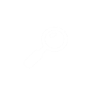 26 So all the congregation of the sons of Israel will be forgiven, with the alien who sojourns among them, for it happened to all the people through error. 27 ‘Also if one person sins unintentionally, then he shall offer a one year old female goat for a sin offering. 28 The priest shall make atonement before the Lord for the person who goes astray when he sins unintentionally, making atonement for him that he may be forgiven. 29 You shall have one law for him who does anything unintentionally, for him who is native among the sons of Israel and for the alien who sojourns among them. 30 But the person who does anything defiantly, whether he is native or an alien, that one is blaspheming the Lord; and that person shall be cut off from among his people. 31 Because he has despised the word of the Lord and has broken His commandment, that person shall be completely cut off; his guilt will be on him.’”
Willful Sinning (A closer look at this warning)
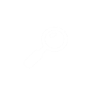 26 So all the congregation of the sons of Israel will be forgiven, with the alien who sojourns among them, for it happened to all the people through error. 27 ‘Also if one person sins unintentionally, then he shall offer a one year old female goat for a sin offering. 28 The priest shall make atonement before the Lord for the person who goes astray when he sins unintentionally, making atonement for him that he may be forgiven. 29 You shall have one law for him who does anything unintentionally, for him who is native among the sons of Israel and for the alien who sojourns among them. 30 But the person who does anything defiantly, whether he is native or an alien, that one is blaspheming the Lord; and that person shall be cut off from among his people. 31 Because he has despised the word of the Lord and has broken His commandment, that person shall be completely cut off; his guilt will be on him.’”
Willful Sinning (HEB 10: 26 – 31)
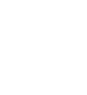 26 For if we go on sinning willfully after receiving the knowledge of the truth, there no longer remains a sacrifice for sins, 27 but a terrifying expectation of judgment and the fury of a fire which will consume the adversaries. 28 Anyone who has set aside the Law of Moses dies without mercy on the testimony of two or three witnesses. 29 How much severer punishment do you think he will deserve who has trampled underfoot the Son of God, and has regarded as unclean the blood of the covenant by which he was sanctified, and has insulted the Spirit of grace? 30 For we know Him who said, “Vengeance is Mine, I will repay.” And again, “The Lord will judge His people.” 31 It is a terrifying thing to fall into the hands of the living God.
Willful Sinning (HEB 10: 26 – 31)
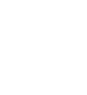 26 For if we go on sinning willfully after receiving the knowledge of the truth, there no longer remains a sacrifice for sins, 27 but a terrifying expectation of judgment and the fury of a fire which will consume the adversaries. 28 Anyone who has set aside the Law of Moses dies without mercy on the testimony of two or three witnesses. 29 How much severer punishment do you think he will deserve who has trampled underfoot the Son of God, and has regarded as unclean the blood of the covenant by which he was sanctified, and has insulted the Spirit of grace? 30 For we know Him who said, “Vengeance is Mine, I will repay.” And again, “The Lord will judge His people.” 31 It is a terrifying thing to fall into the hands of the living God.
Willful Sinning (HEB 10: 26 – 31)
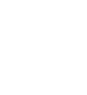 26 For if we go on sinning willfully after receiving the knowledge of the truth, there no longer remains a sacrifice for sins, 27 but a terrifying expectation of judgment and the fury of a fire which will consume the adversaries. 28 Anyone who has set aside the Law of Moses dies without mercy on the testimony of two or three witnesses. 29 How much severer punishment do you think he will deserve who has trampled underfoot the Son of God, and has regarded as unclean the blood of the covenant by which he was sanctified, and has insulted the Spirit of grace? 30 For we know Him who said, “Vengeance is Mine, I will repay.” And again, “The Lord will judge His people.” 31 It is a terrifying thing to fall into the hands of the living God.
Willful Sinning (HEB 10: 26 – 31)
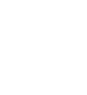 26 For if we go on sinning willfully after receiving the knowledge of the truth, there no longer remains a sacrifice for sins, 27 but a terrifying expectation of judgment and the fury of a fire which will consume the adversaries. 28 Anyone who has set aside the Law of Moses dies without mercy on the testimony of two or three witnesses. 29 How much severer punishment do you think he will deserve who has trampled underfoot the Son of God, and has regarded as unclean the blood of the covenant by which he was sanctified, and has insulted the Spirit of grace? 30 For we know Him who said, “Vengeance is Mine, I will repay.” And again, “The Lord will judge His people.” 31 It is a terrifying thing to fall into the hands of the living God.
Willful Sinning (HEB 10: 32 – 39) continued
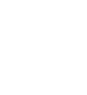 32 But remember the former days, when, after being enlightened, you endured a great conflict of sufferings, 33 partly by being made a public spectacle through reproaches and tribulations, and partly by becoming sharers with those who were so treated.  34 For you showed sympathy to the prisoners and accepted joyfully the seizure of your property, knowing that you have for yourselves a better possession and a lasting one. 35 Therefore, do not throw away your confidence, which has a great reward.  36 For you have need of endurance, so that when you have done the will of God, you may receive what was promised.  37 For yet in a very little while, He who is coming will come, and will not delay.  38 But My righteous one shall live by faith; And if he shrinks back, My soul has no pleasure in him.  39 But we are not of those who shrink back to destruction, but of those who have faith to the preserving of the soul.
Willful Sinning (A closer look at this warning)
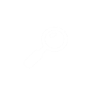 Consequences
Loving / Obedient / Faithful Response
32 But remember the former days, when, after being enlightened, you endured a great conflict of sufferings
36 For you have need of endurance, so that when you have done the will of God, you may receive what was promised.
39 But we are not of those who shrink back to destruction, but of those who have faith to the preserving of the soul.
Terrifying Judgment 
Forfeited Eternal Reward
Drawn Back to Destruction
steadfastness
Faith to the Preserving of the Soul
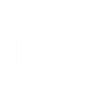 BY FAITH…
…all these obtained a good report
Abel offered
Noah built
Enoch pleased God
Isaac blessed
Abraham obey
Moses was hidden
Sarah conceived
Moses kept the Passover
Rahab helped the spies
Abraham offered Isaac
The walls of Jericho fell down
Jacob blessed
Joseph spoke of the Exodus from Egypt
Moses refused to be called the son of Pharaoh
Barak
Jephthah
David
Samuel
Samson
Gideon
Running the Race
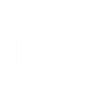 Abel
Abraham
Enoch
Rahab
Joseph
Abraham didn’t go back
Moses didn’t go back
If all these can do it, so can we
Jesus loved till the end
Noah
David
Jacob
Isaac
Barak
Sarah
Jephthah
Moses
Samuel
Samson
Gideon
What About Us
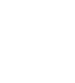 1
Keep your commitment
2
Focus on the promise
3
Do not be moved
What about you?